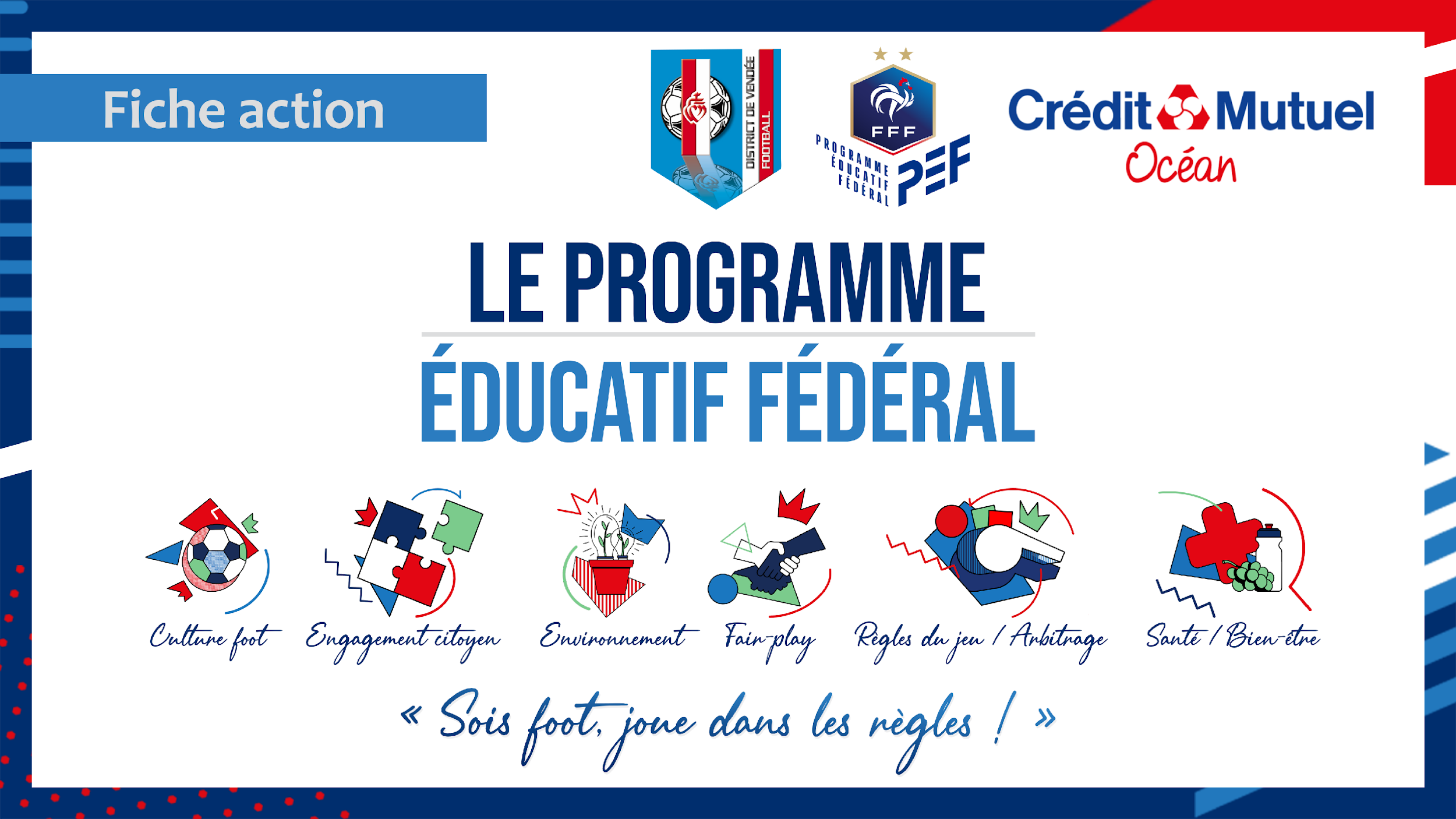 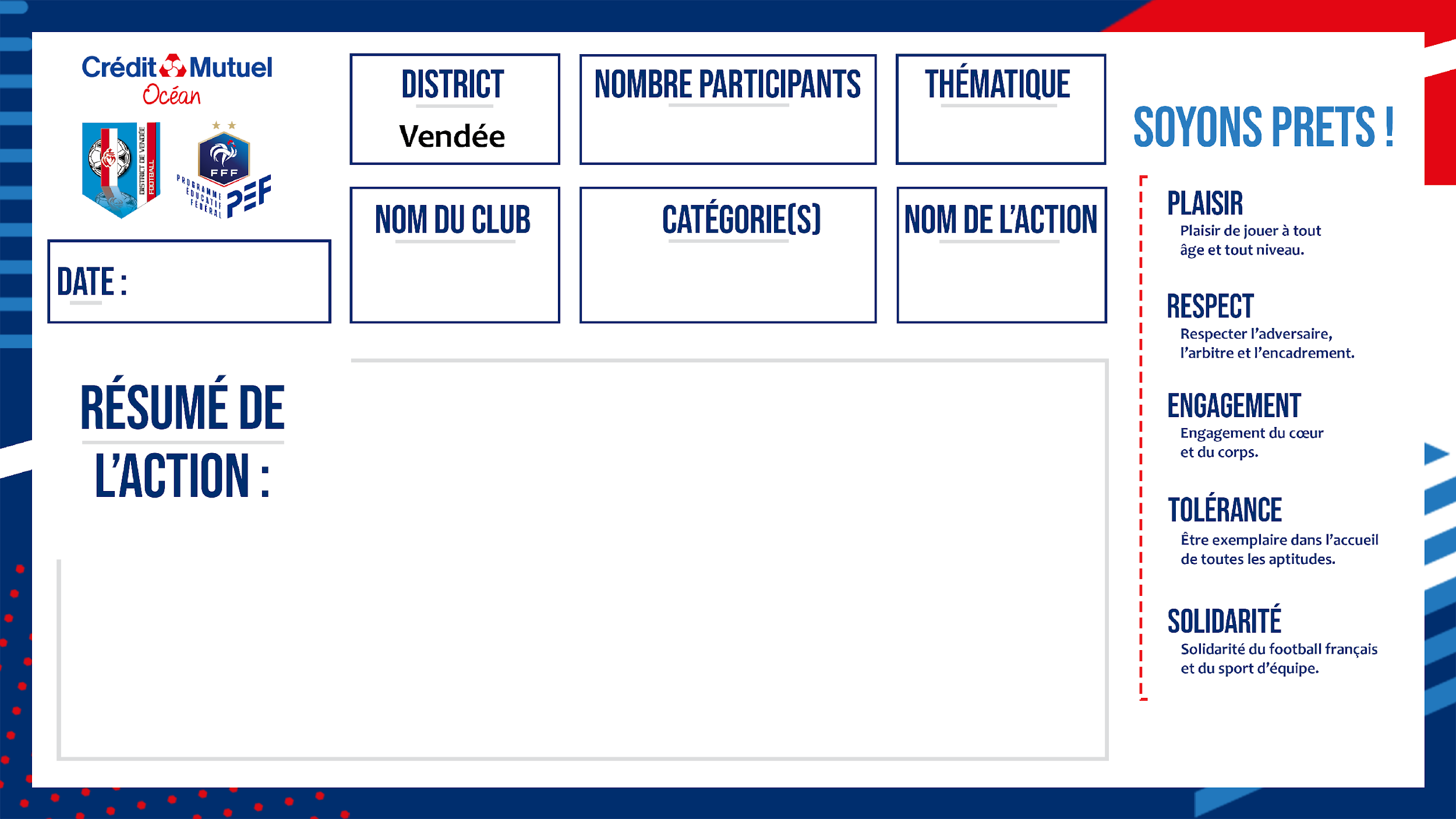 Engagement Citoyen
40 Participants
Les grenouilles ont du coeur
Sallertaine 
(Espoirs du Marais)
Du 7 décembre au 21 décembre
De U6 à U18
Bonjour , l'école de foot par l'intermédiaire de Jean-Claude Peaudeau (éducateur) et Noam Dussenne (employé civique) ont lancé l'opération : "Les grenouilles (emblème du club) ont du coeur" afin de récolter des jouets, jeux, etc... pour les remettre à 2 associations (Restos du Coeur et Secours Populaire) avec l'appui de Ouest France et du Courrier Vendéen. La remise a été effectuée le 21 décembre et beaucoup d'enfants et parents ont participé à la collecte.
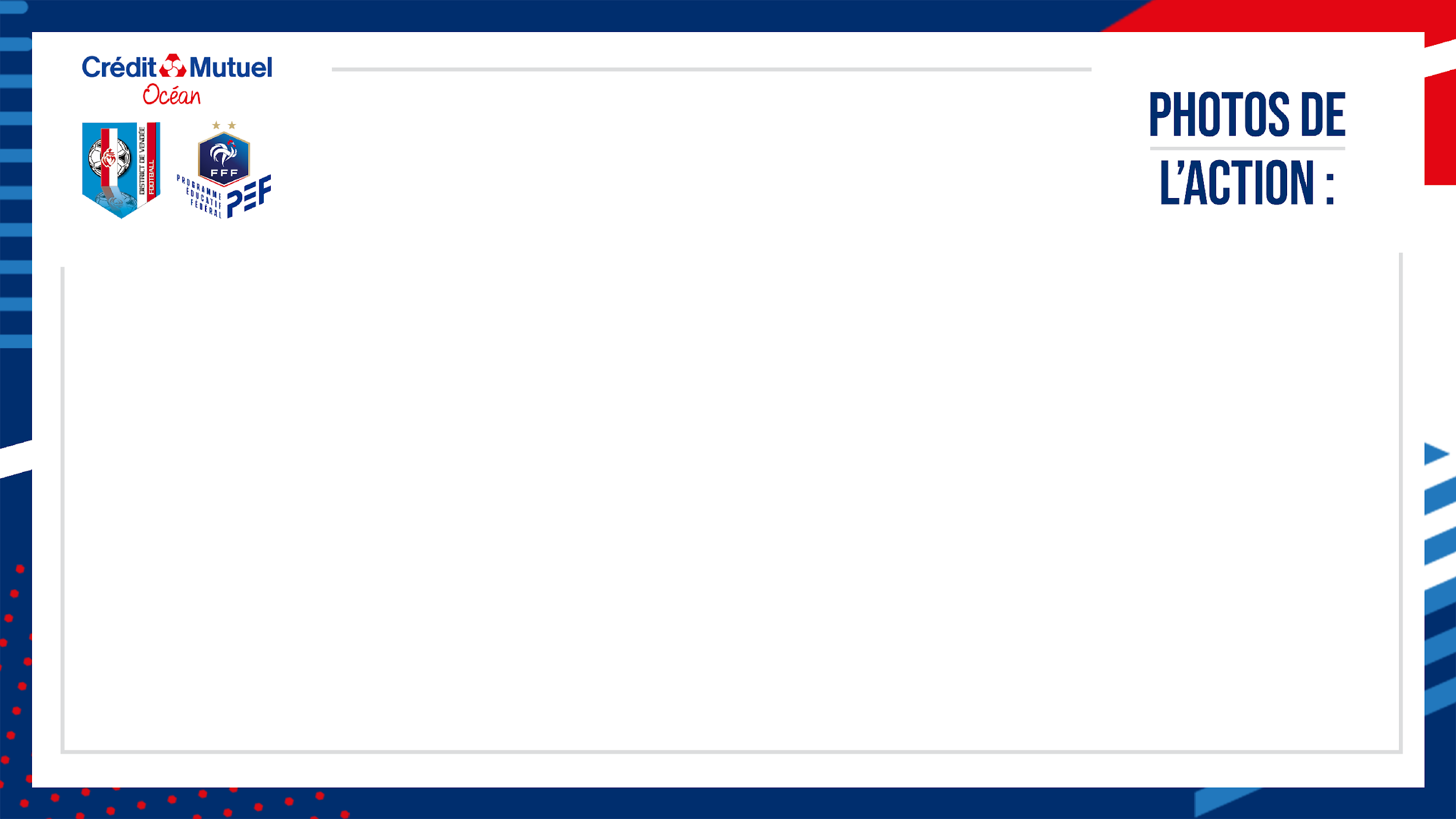 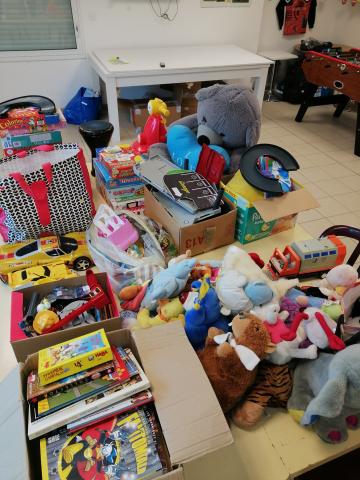